UBND TP THỦ ĐỨCTRƯỜNG TIỂU HỌC NGUYỄN VĂN TRIẾT
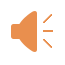 Giới thiệu sách tháng 11/2021
Quyển sách “Đề tặng thầy cô, lớp học yêu thương”
Cùng khám pháHÌNH THỨCvàNỘI DUNGquyển sách này nhé
Tác giả: Nhiều tác giảNhà xuất bản: TrẻKhổ sách: 13 x 20 cmSố trang: 205 trangGiá bìa: 60.000đ
Những nhân vật chính của quyển sách này là:THẦY và TRÒ
Khi người thầy Bằng trí tuệ muốn dẫn dắtBằng trái tim muốn sẻ chia
Bằng kỹ năng sư phạm xuất sắc Biết "đánh thức" và làm bật dậy những khả năng ẩn chứa trong mỗi học trò mình
Bạn hình dung lớp học sẽ như thế nào?
Lớp học sẽ là nơi Thầy - Trò cùng tương tác
Để thấu hiểu, tạo lập ra những giá trị tri thức và nhân cách qua mỗi bài học
Và...Vượt ra khuôn khổ lớp học Vượt xa thì hiện tại của mỗi tiết học
Thầy tạo ra tầm ảnh hưởng và Trò nhận ra một điểm tựa, một lực đẩy, một sức mạnh, một con đường để đi tới tương lai
“Đề tặng thầy cô, lớp học yêu thương” không chỉ là những câu chuyện cảm động của Thầy và Trò
Mà còn có ý nghĩa sâu xa hơn bởi những giá trị mà người Thầy đã tạo nên bằng dấu ấn của mình trên con đường đời của mỗi Trò.
Các em vừa được xem phần giới thiệu  quyển sách“Đề tặng thầy cô, lớp học yêu thương”
Sau những giờ học online Hãy cùng tìm đọc quyển sách ý nghĩa dành cho tháng 11 này nhé
Hẹn gặp lại các em vào dịp giới thiệu sách của tháng 12
HẾT
HẾT
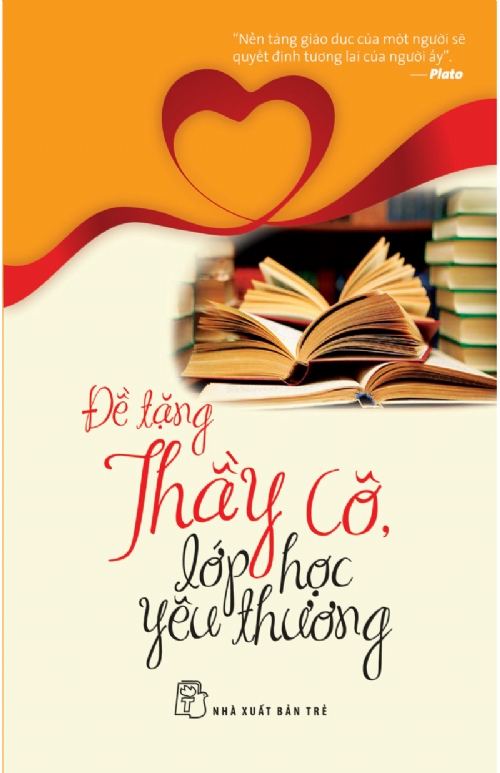 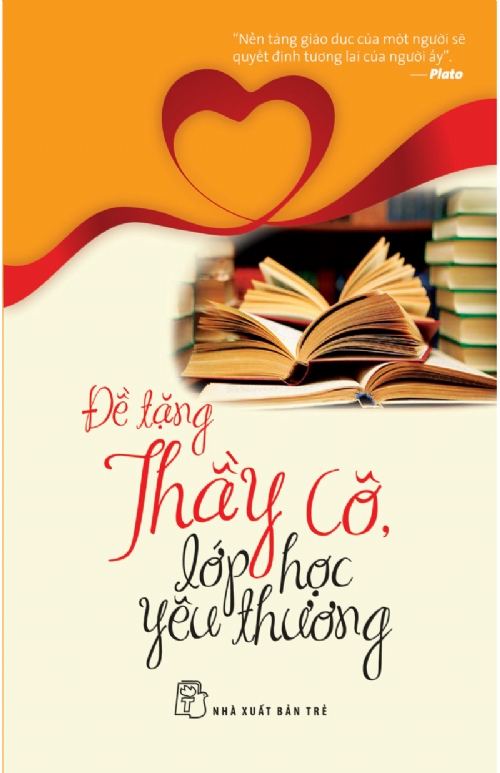